Bear et al.:   Neuroscience: Exploring the Brain (3rd edition)
Chapter 15: Chemical Control of the Brain and Behavior  

Today’s focus:  Autonomic Nervous system -- Sympathetic and Parasympathetic divisions
Slide 1
Neuroscience: Exploring the Brain, 3rd Ed, Bear, Connors, and Paradiso Copyright © 2007 Lippincott Williams & Wilkins
The Autonomic Nervous System
Divisions of autonomic nervous system (ANS)  

Sympathetic division (fight or flight)
Increased heart rate and blood pressure
Depressed digestive function
Mobilized glucose reserves 

Parasympathetic division (rest and digest)
Slower heart rate, fall in pressure
Increased digestive functions
Stop sweating
Slide 2
Neuroscience: Exploring the Brain, 3rd Ed, Bear, Connors, and Paradiso Copyright © 2007 Lippincott Williams & Wilkins
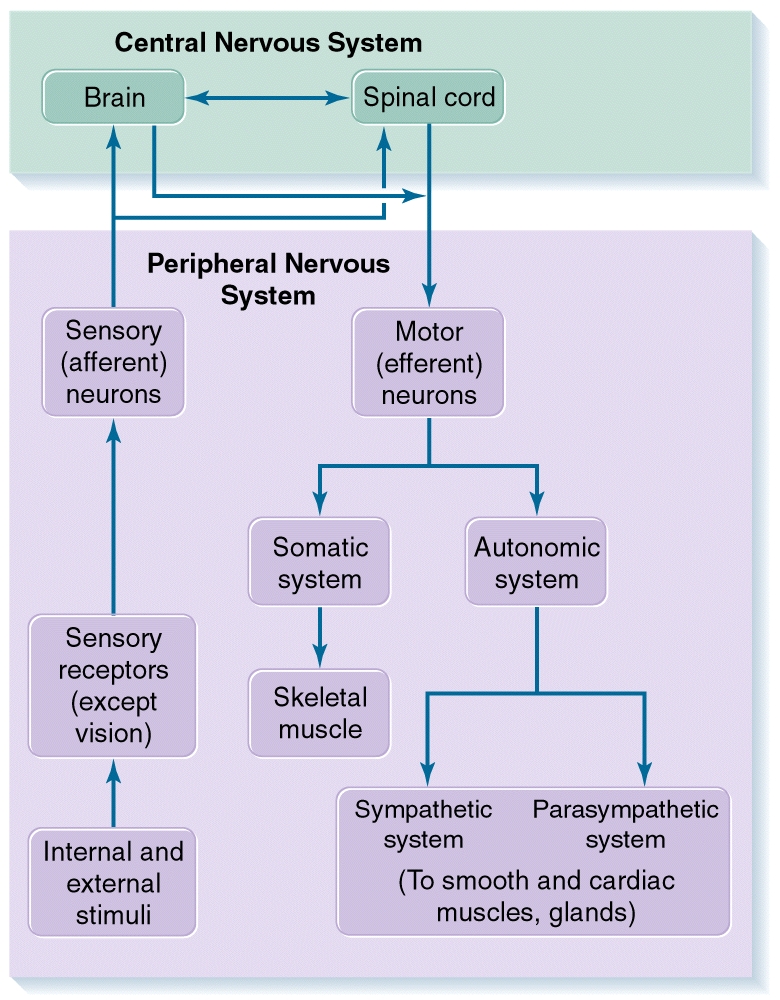 The Autonomic Nervous System
ANS Circuits versus Somatic Motor System
ANS
Actions multiple, widespread, slow
Widely coordinated and graded control
Commands all tissues and organs except skeletal muscle
Outside CNS
Disynaptic efferent pathways
Slide 4
Neuroscience: Exploring the Brain, 3rd Ed, Bear, Connors, and Paradiso Copyright © 2007 Lippincott Williams & Wilkins
The Autonomic Nervous System
ANS Circuits versus Somatic Motor System (Cont’d)
Somatic
Rapid and accurate
Only peripheral targets
Commands only skeletal muscle
Within CNS
Monosynaptic pathway
Slide 5
Neuroscience: Exploring the Brain, 3rd Ed, Bear, Connors, and Paradiso Copyright © 2007 Lippincott Williams & Wilkins
Fight-or-Flight Response
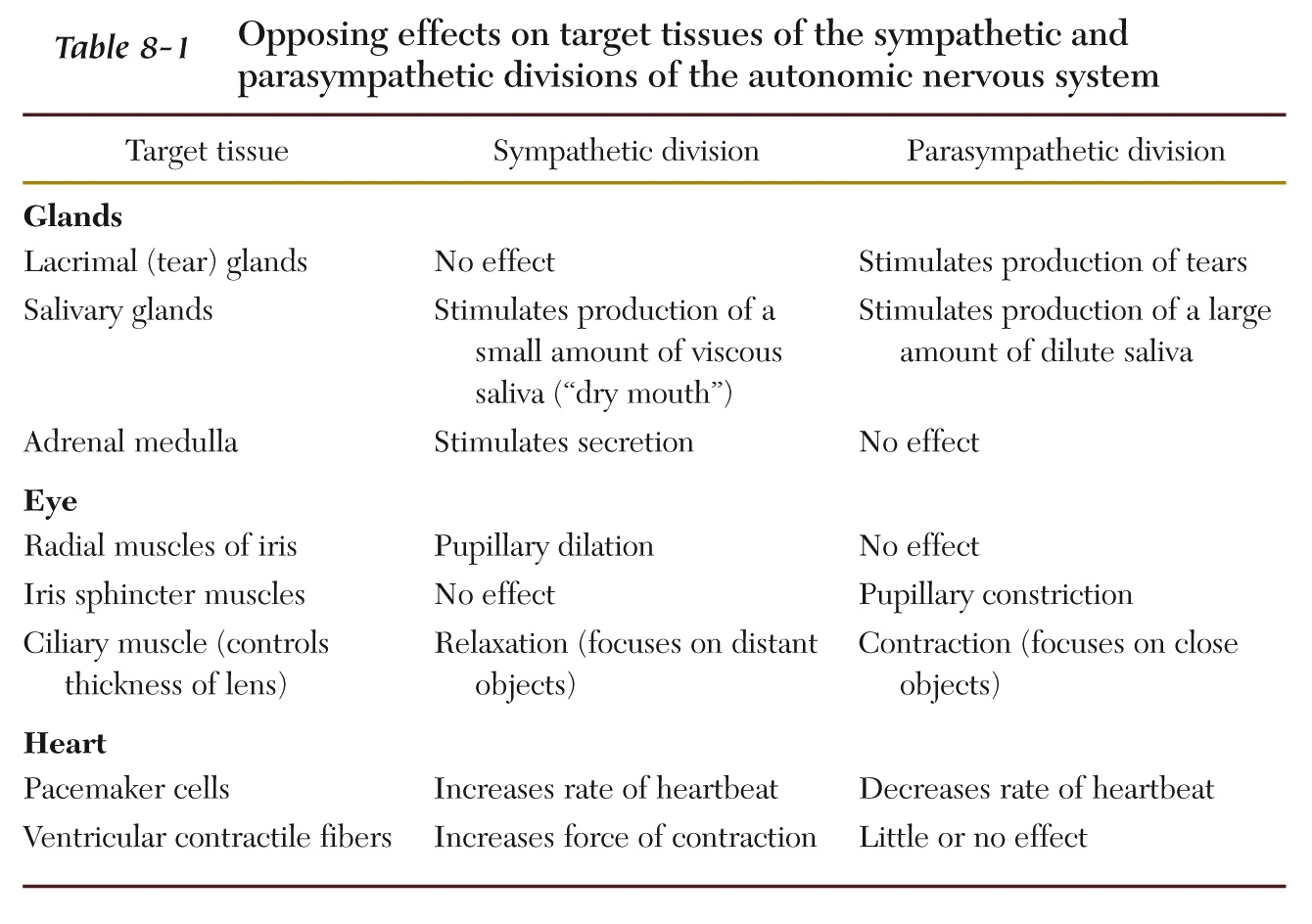 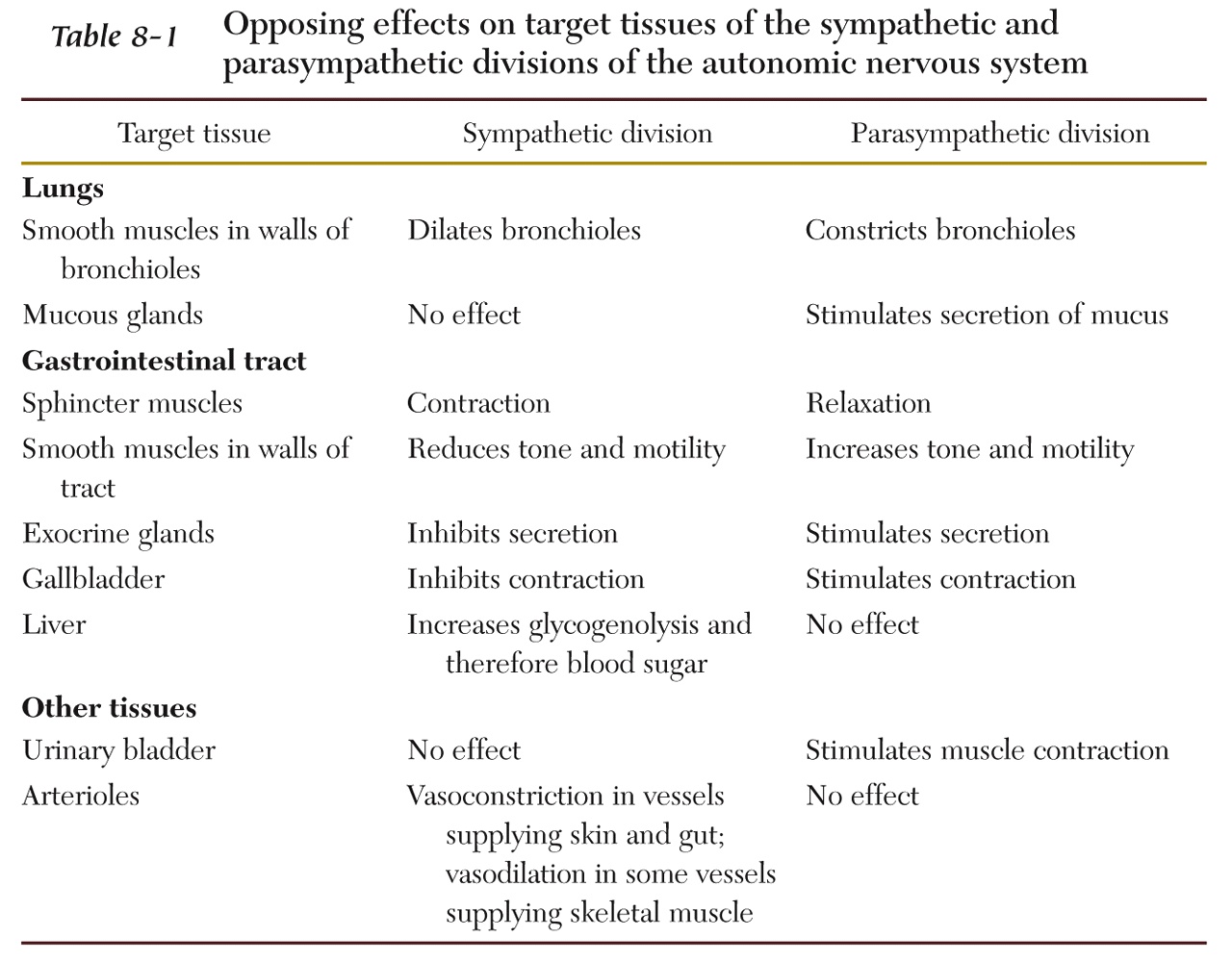 Sympathetic and Parasympathetic Divisions
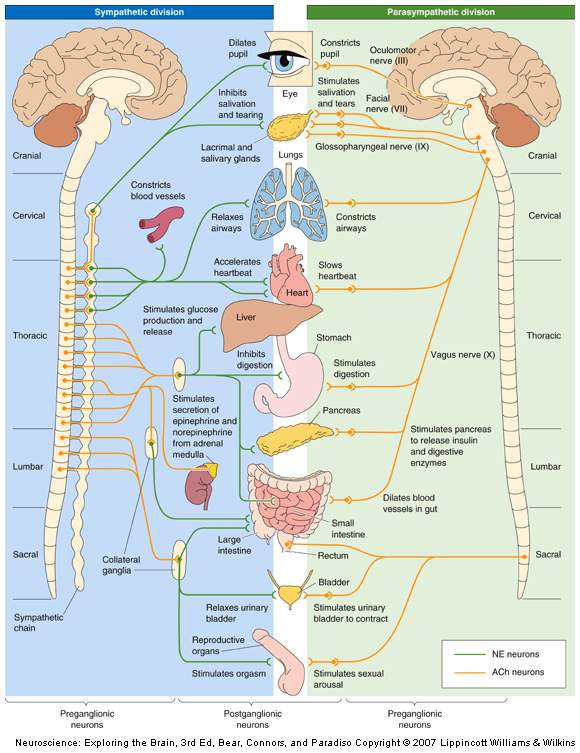 Slide 9
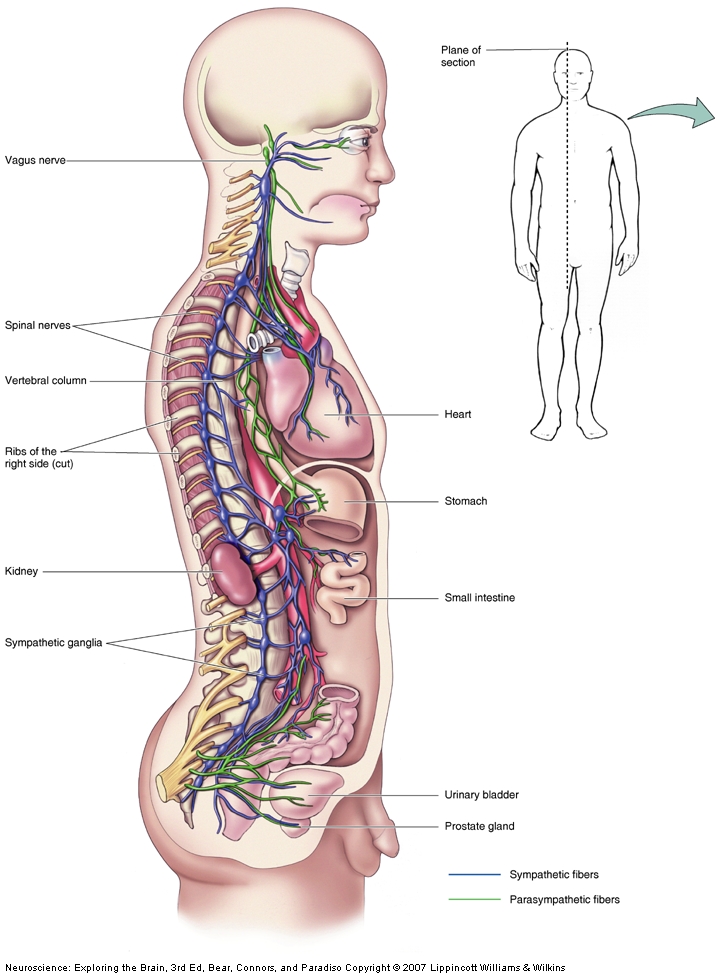 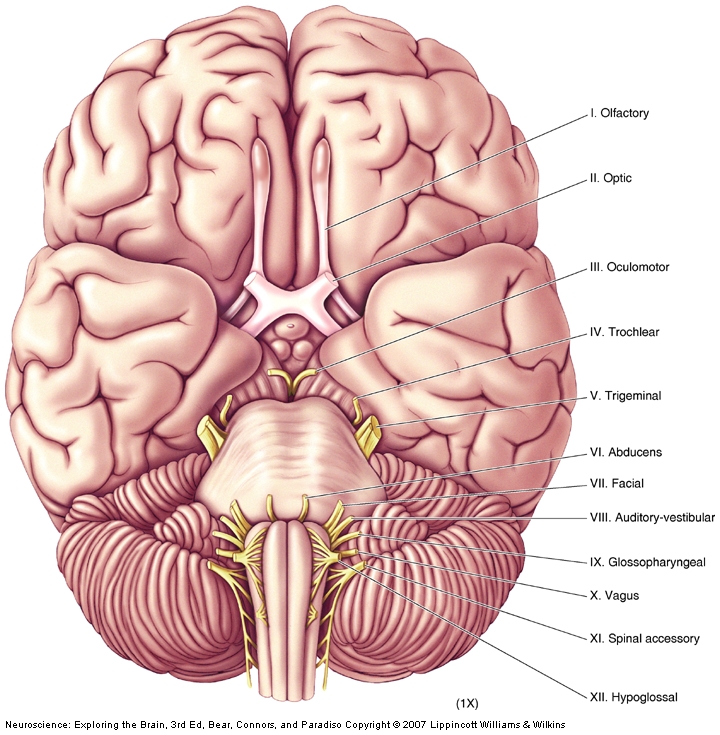 The 12 pairs of 
Cranial Nerves
Mnemonic:  
  On Old Olympus’ 
 Towering Top
 A Finn And German 
 Viewed Some Hoes
Table 1. Cranial Nerves Summary
http://www.meddean.luc.edu/lumen/MedEd/grossanatomy/h_n/cn/cn1/table1.htm
The Autonomic Nervous System
The Enteric Division
Location: Lining of esophagus, stomach, intestines, pancreas, and gallbladder 
Composition: Two complicated networks- myenteric (Auerbach's) plexus and submucous (Meissner's) plexus 
Function: Control physiological processes involved in transport, digestion of food
Inputs: From brain via axons of the sympathetic and parasympathetic divisions
Slide 13
Neuroscience: Exploring the Brain, 3rd Ed, Bear, Connors, and Paradiso Copyright © 2007 Lippincott Williams & Wilkins
The Autonomic Nervous System
Central Control of the ANS
Connections for autonomic control
Periventricular zone connections to brain stem and spinal cord nuclei
Nucleus of solitary tract
Function of solitary nucleus
Integrates sensory information from internal organs and coordinates output
Slide 14
Neuroscience: Exploring the Brain, 3rd Ed, Bear, Connors, and Paradiso Copyright © 2007 Lippincott Williams & Wilkins
The Autonomic Nervous System
Neurotransmitters and the Pharmacology of Autonomic Function
ANS: Better understanding of drug mechanisms influencing synaptic transmission (vs. CNS)
Preganglionic Neurotransmitters
Primary transmitter: ACh
ACh: Binds to nAChR, evokes fast EPSP
Ganglionic ACh: Activates mAChR, slow EPSPs and IPSPs
Preganglionic terminals: Small EPSPs
Slide 15
Neuroscience: Exploring the Brain, 3rd Ed, Bear, Connors, and Paradiso Copyright © 2007 Lippincott Williams & Wilkins
The Autonomic Nervous System
Postganglionic Neurotransmitters
Parasympathetic: Release Ach
Local effect
Sympathetic: Release NE
Far-reaching effects
Parasympathomimetic: Mimic or promote muscarinic actions of ACh or inhibit actions of NE
Sympathomimetic: Mimic or promote NE actions or inhibit muscarinic actions of ACh
Slide 16
Neuroscience: Exploring the Brain, 3rd Ed, Bear, Connors, and Paradiso Copyright © 2007 Lippincott Williams & Wilkins
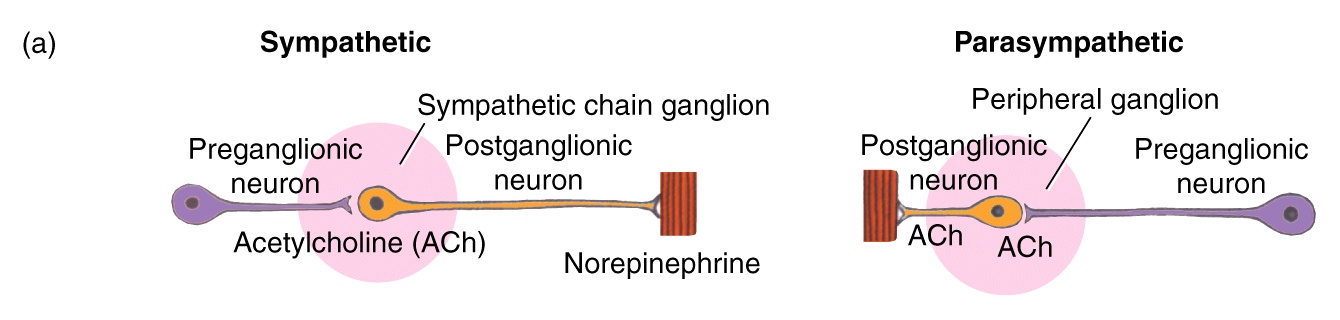 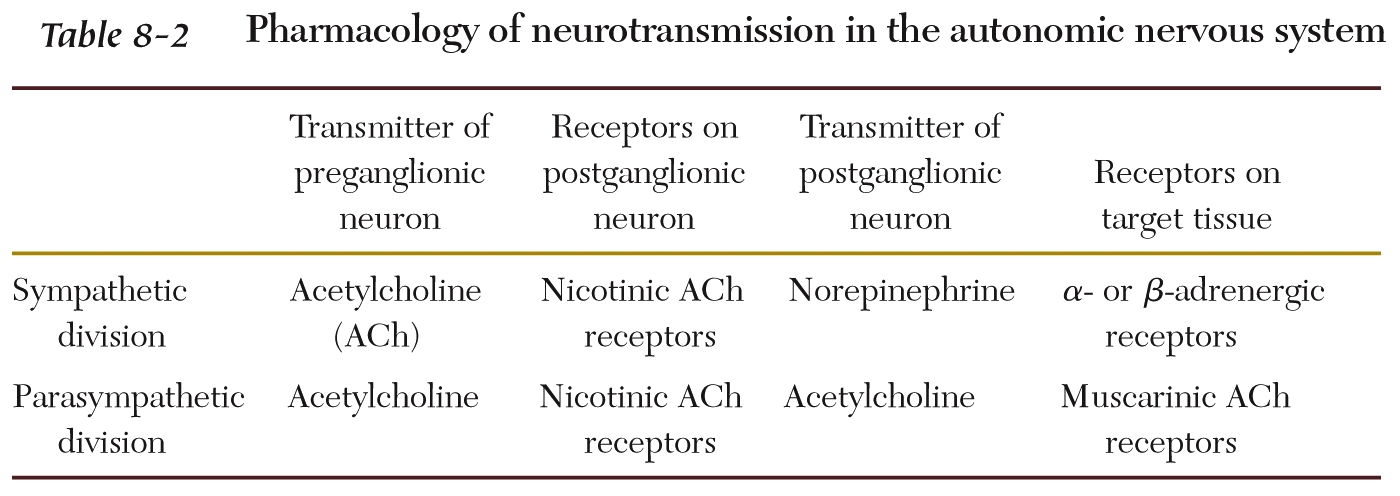 http://en.wikipedia.org/wiki/Adrenergic_receptor
http://www.youtube.com/watch?v=5ePYet3Fbts&feature=related  
 
                            Why Zebras don’t get Ulcers
http://www.youtube.com/watch?v=hrCVu25wQ5s  
          
      Robert Sapolsky – uniqueness of humans
Robert  Sapolsky’s Reduce Stress Summary
Perspective.   You probably have enough food to eat,  and you probably won’t get eaten by a lion on the way home. 

 Take time to groom someone.  

 Don’t get gored! (it can cause sepsis).
Fight-or-Flight Response
General Adaptation Syndrome (GAS)
Alarm & mobilization stage
Become aware of stressor
Resistance stage
Preparation to fight the stressor
Exhaustion stage
Negative consequences of stress appear
MnemonicThe word "cushingoid" is a useful way to consider the complications and symptoms of Cushing'sCataracts, Ulcers, Skin: striae, thinning, bruising, Hypertension/ hirsutism/ hyperglycemia, Infections,Necrosis, avascular necrosis of the femoral head, Glycosuria, Osteoporosis, obesity, Immunosuppression, and Diabetes